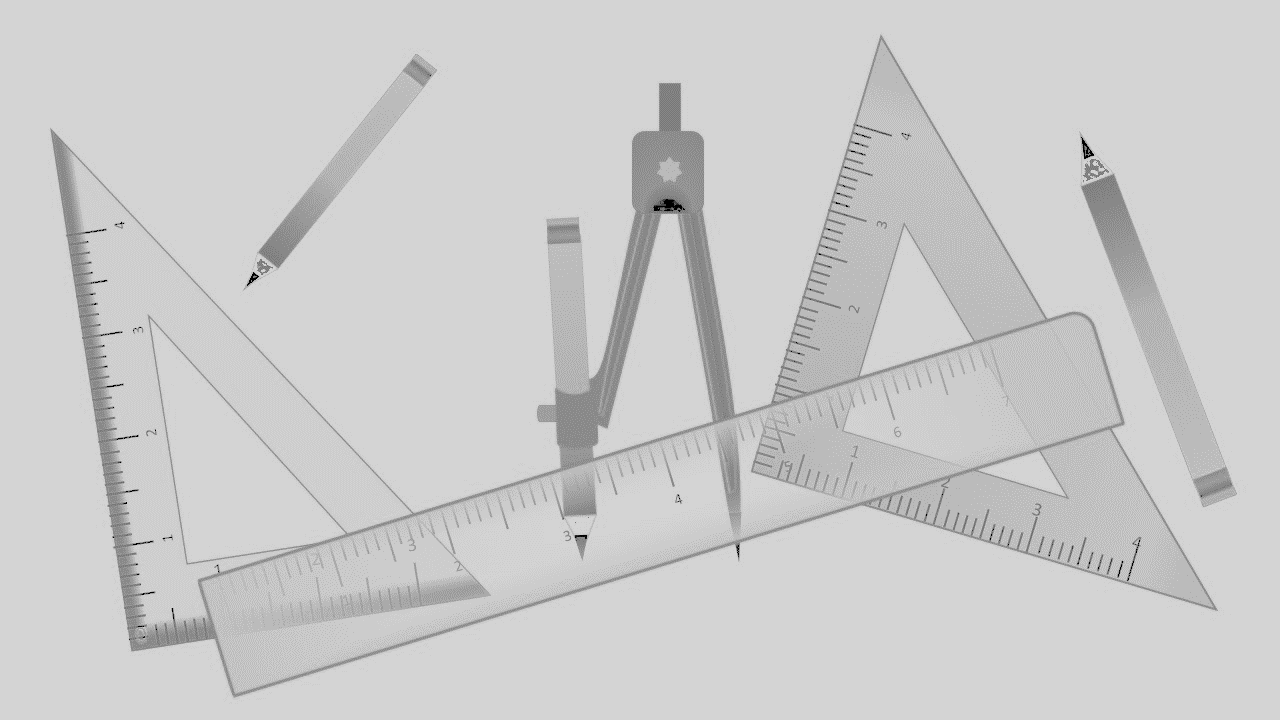 4
4
3
3
2
2
ম
ত
গ
স্বা
1
1
1
2
3
4
1
2
3
0
0
2
1
4
6
5
7
3
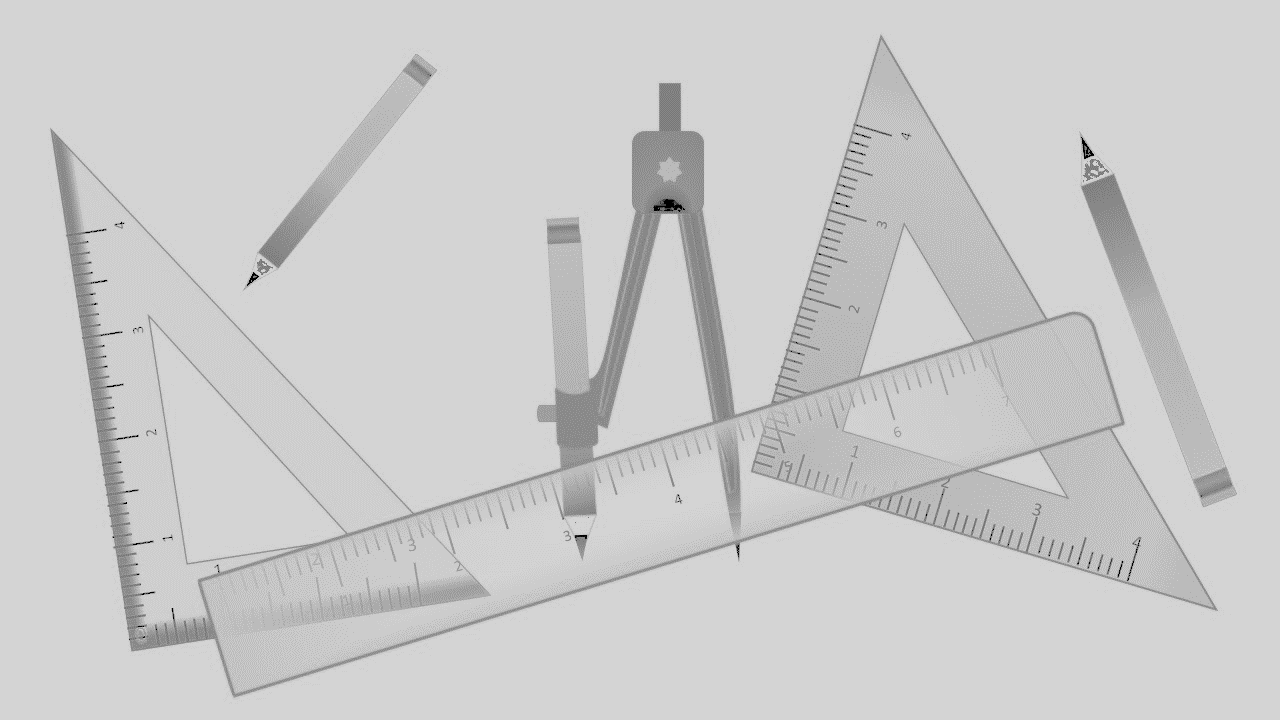 পরিচিতি
বরুণ দেবনাথ  
সহকারি শিক্ষক (আইসিটি) 
হারতা স্কুল এন্ড কলেজ
হারতা, বরিশাল।  
ইমেইলঃ barundebnath2@gmail.com
মোবাইলঃ ০১৭40629386
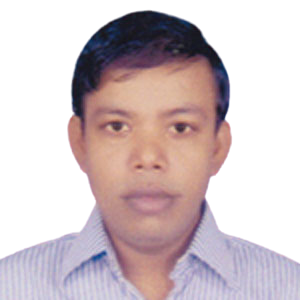 বিষয়ঃ গণিত
অধ্যায়ঃ সপ্তম
শ্রেণীঃ ষষ্ঠ
সম্পাদ্যঃ 3
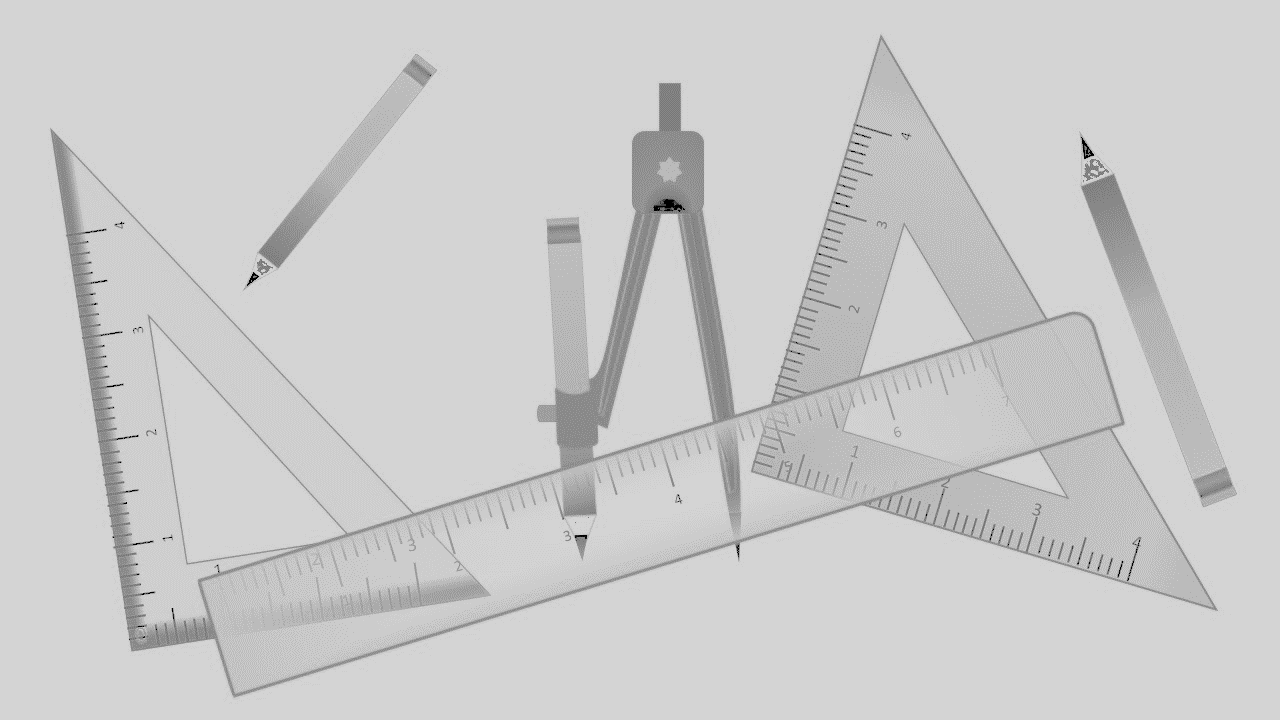 একটি নির্দিষ্ট রেখাংশকে সমদ্বিখন্ডিত করতে হবে।
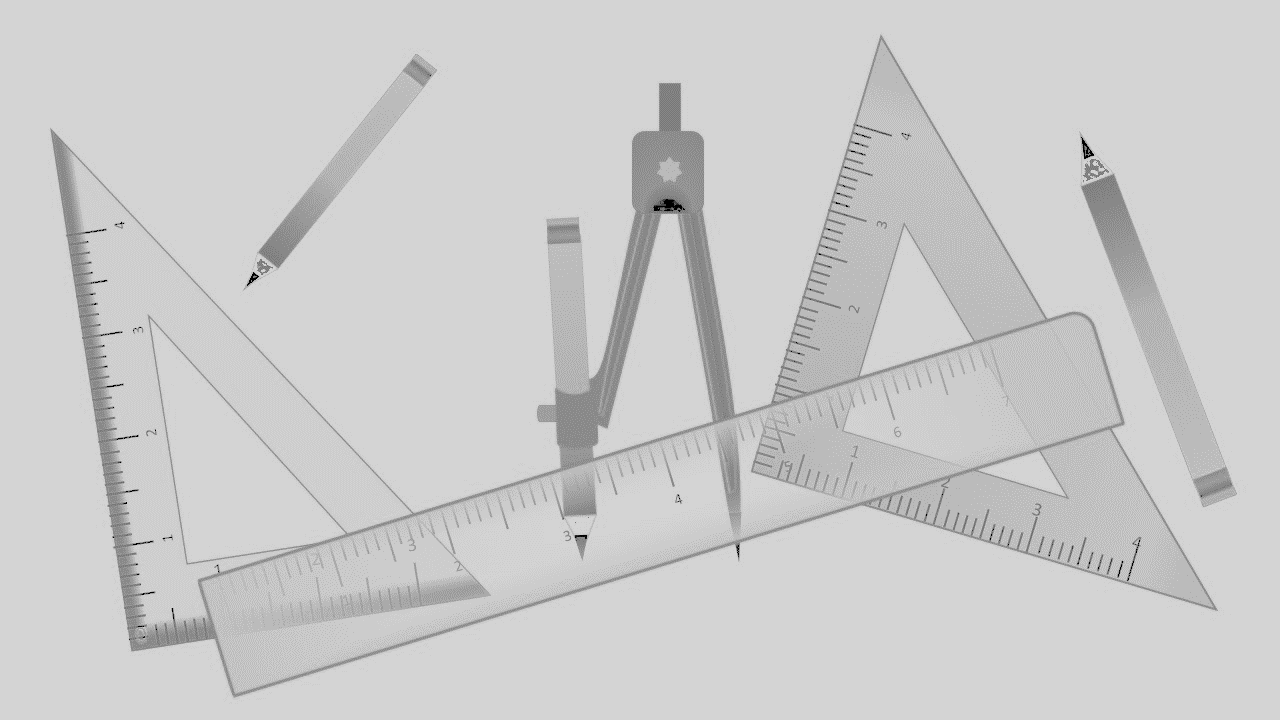 A
B
মনেকরি, AB  একটি নির্দিষ্ট রেখাংশ। রুলার ও কম্পাসের সাহায্যে রেখাংশটিকে সমদ্বিখন্ডিত করতে হবে।
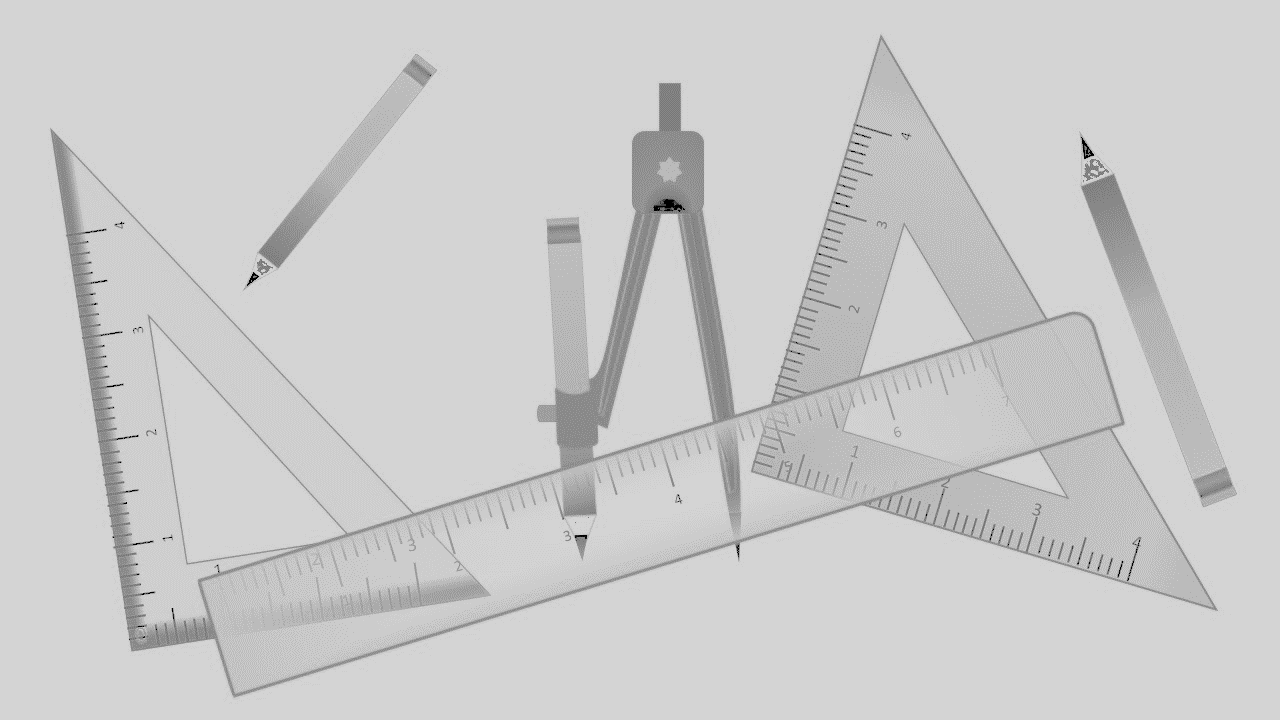 অঙ্কনের বিবরণঃ
D
AB রেখাংশ আঁকি।
A কে কেন্দ্র করে AB এর অর্ধেকের বেশী ব্যাসার্ধ্য নিয়ে AB এর দুই পাশে দুইটি বৃত্তচাপ আঁকি।
O
B কে কেন্দ্র করে একই ব্যাসার্ধ্য নিয়ে AB এর দুই পাশে দুইটি বৃত্তচাপ আঁকি। বৃত্তচাপগুলো পরস্পরকে C ও D বিন্দুতে ছেদ করেছে।
A
B
C ও D বিন্দুতে যোগ করি। CD রেখাংশ AB রেখাংশকে O বিন্দুতে ছেদ করে। AB রেখাংশ O বিন্দুতে সমদ্বিখন্ডিত হয়েছে।
C
0
2
1
4
6
5
7
3
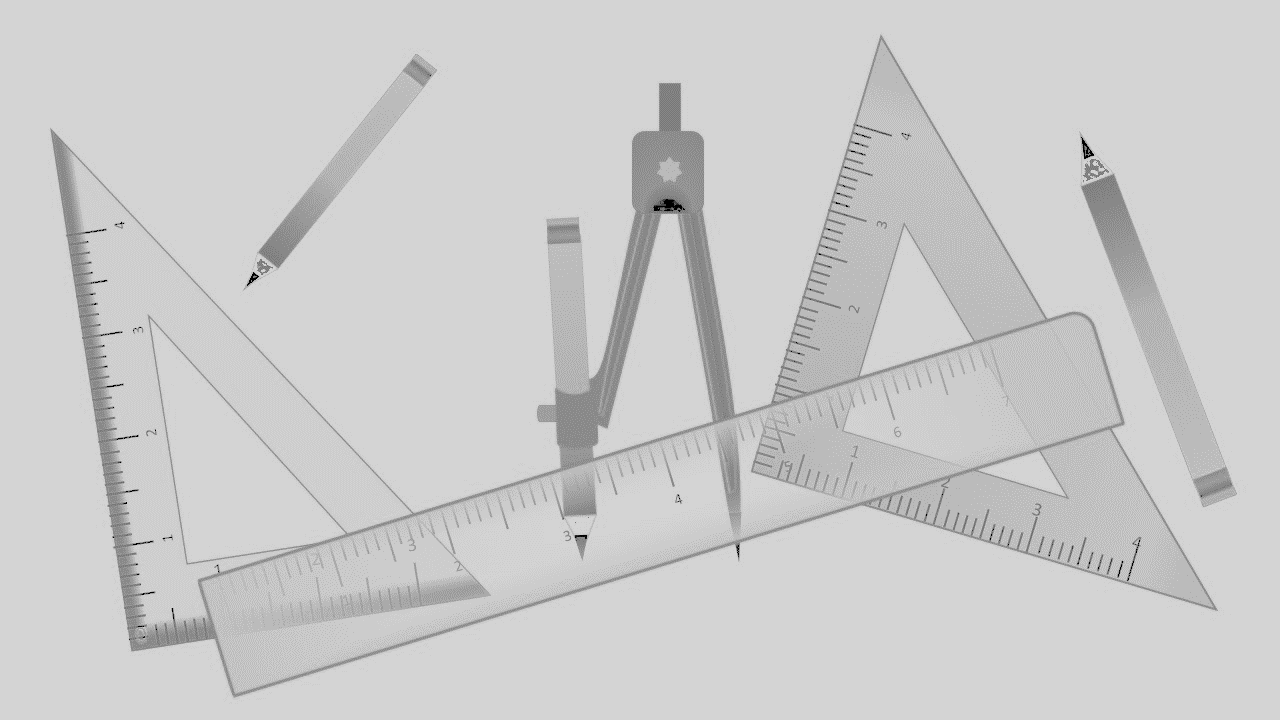 মূল্যায়নঃ
রেখাংশ বলতে কী বুঝ?
রেখাংশ কত প্রকার ও কী কী ?
রেখা ও রেখাংশ এর মধ্যে পার্থাক্য কী ?
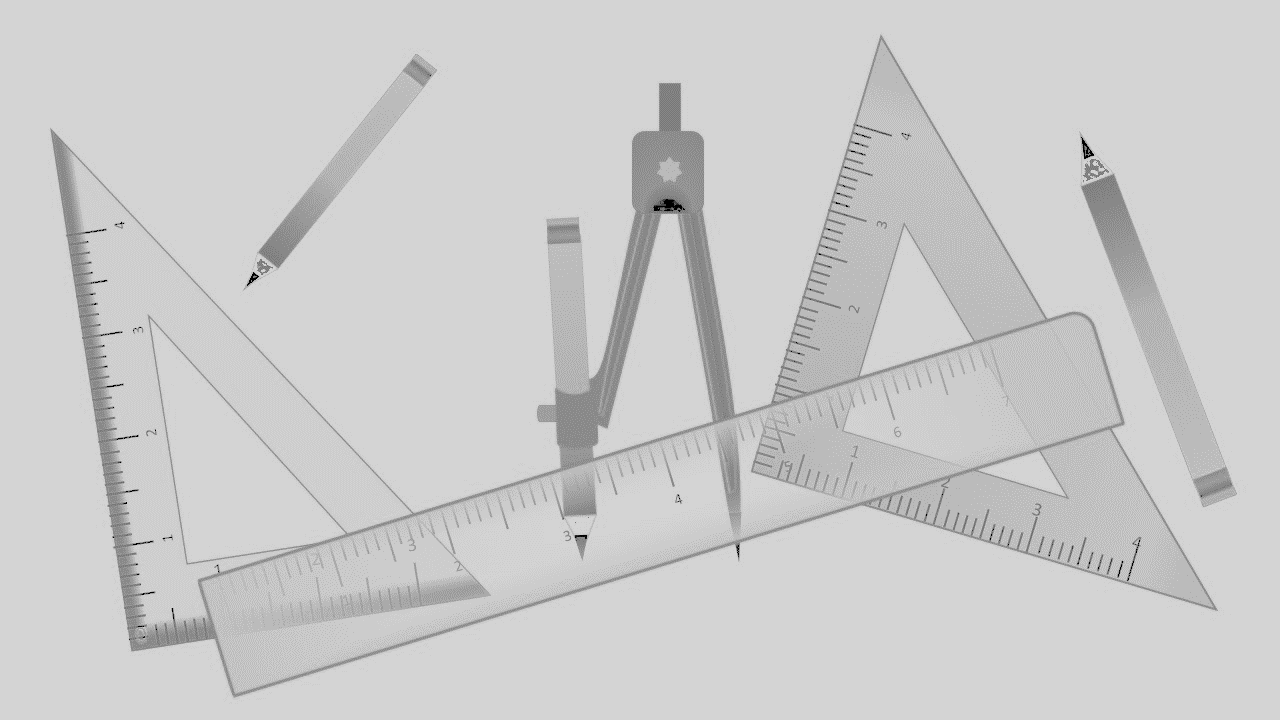 বাড়ির কাজ
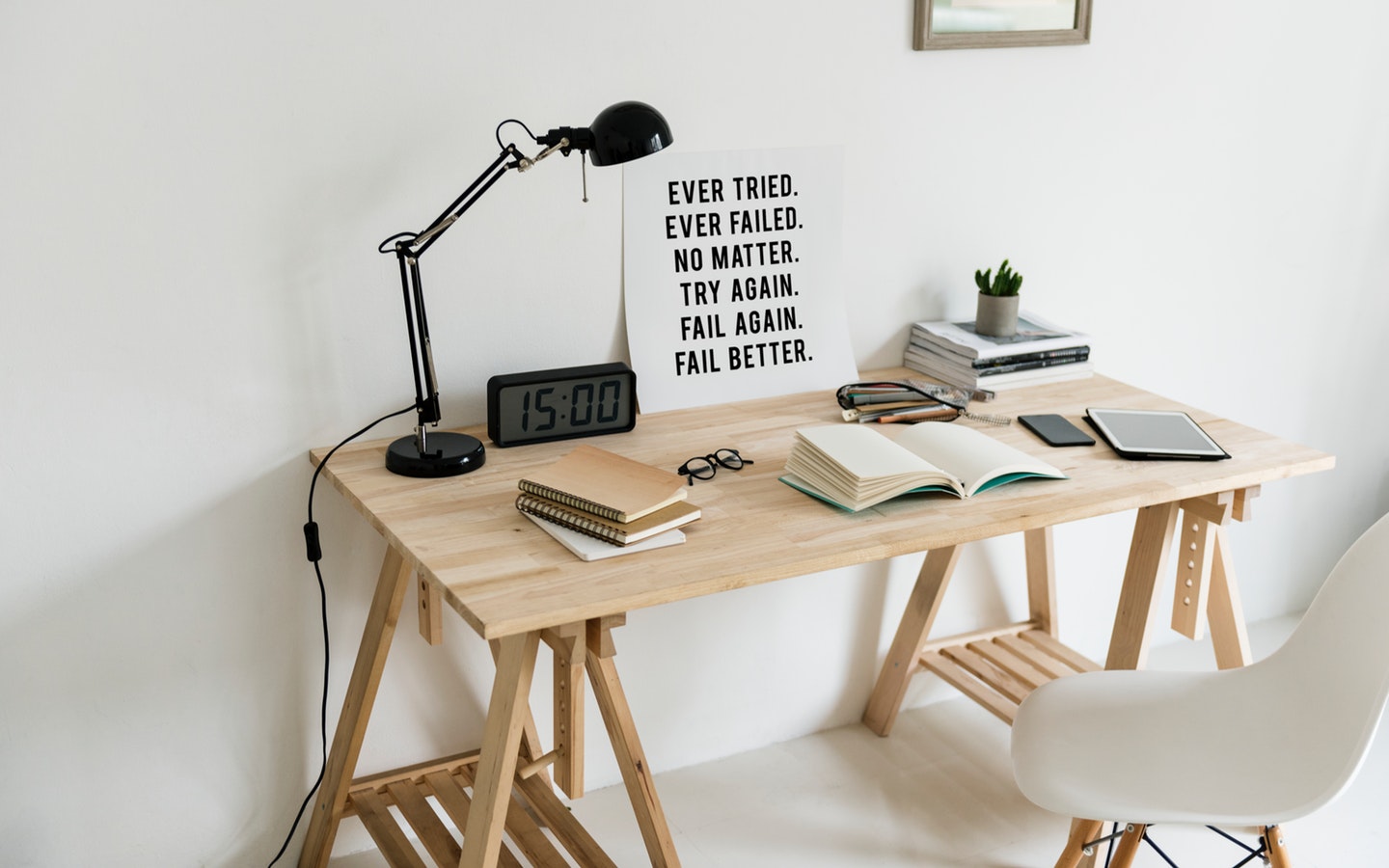 একটি ৭ সেন্টি মিটার রেখাংশকে রুলার ও কম্পাসের সাহায্যে  রেখাংশটিকে সমদ্বিখন্ডিত কর।
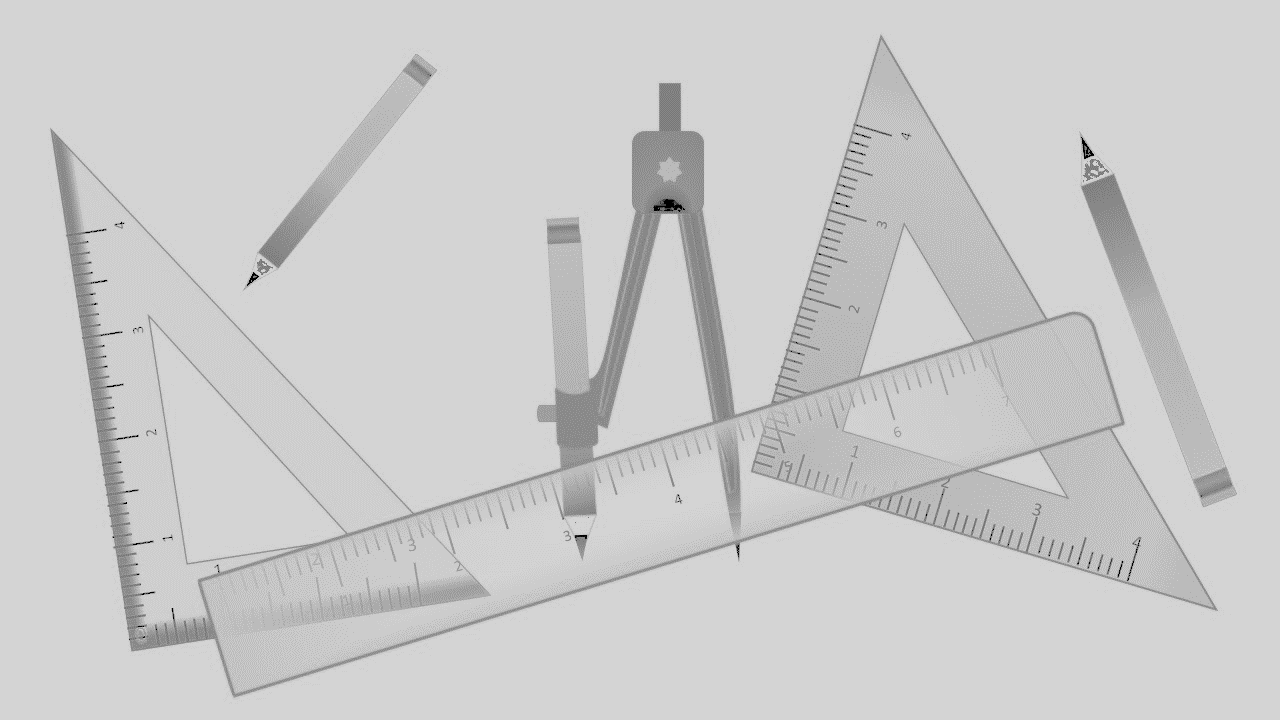 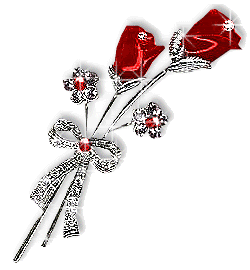 ধন্যবাদ